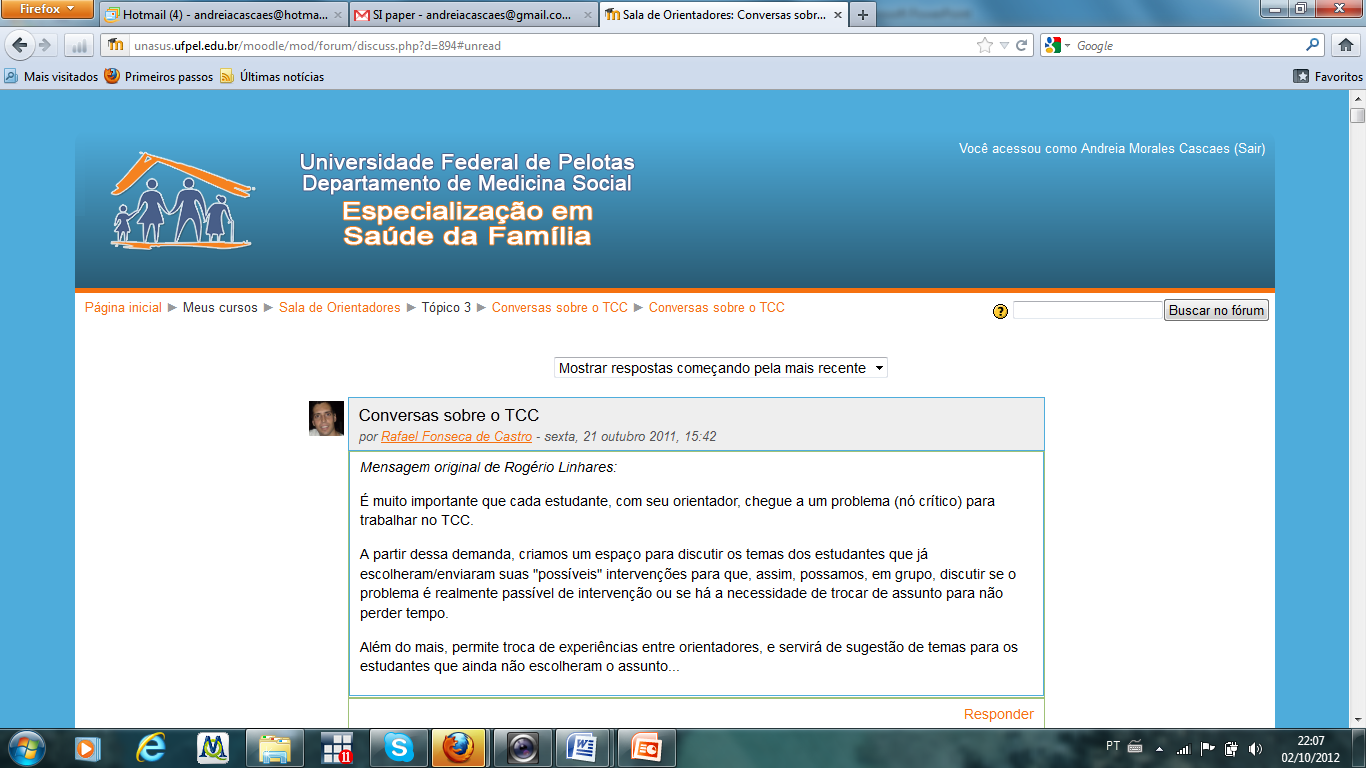 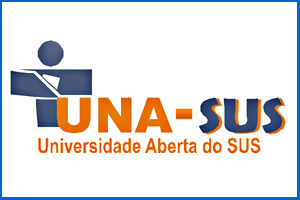 Melhoria da Detecção de Câncer de Colo do Útero e de Mama na USF São Sebastião- Redentora/RS
Surbhi Tyagi Bianchessi

Orientadora: Marina Sousa Azevedo

   Pelotas, 2015
Introdução
● No cenário mundial tem se observado uma importante elevação da incidência e mortalidade relacionadas aos cânceres de mamas e colo do útero;

● Ocorreram 1.4 milhões de novos casos de câncer da mama em todo o mundo, o que torna o tipo mais comum entre as mulheres;

● As estimativas do INCA são de que no ano de 2014 no Brasil surgirão 57.120 novos casos de câncer de mama e 15.590 novos casos de câncer de colo;
WHO 2008; INCA 2014; Brasil ,2013
Caracterização do Município
● Localização: Noroeste do Rio Grande do Sul;
● População : 10.222 hab. (Censo IBGE/2013)
● IDH: 0.631
●Rede de Serviços de Saúde:
	– Total de 11 UBS  e 4 posto satélites em todo o 	território;
	– Na área não indígena existem 3 Unidades 	Básicas de Saúde e 4 postos satélites com  3 	equipes de ESF;
	– Na área indígena existem um total de 8 	Unidades Básicas de Saúde e postos satélites 	com 2 equipes de ESF;
Caracterização da ESF São Sebastião
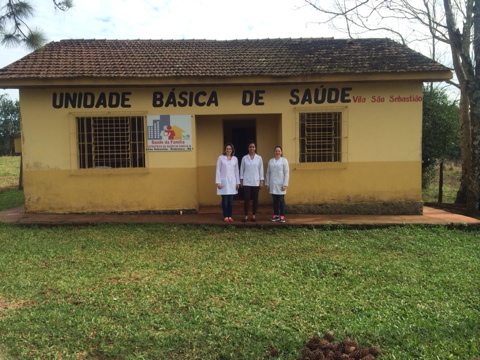 •Localização: Rural

• População: 1869 pessoas (3 micro áreas)
• Uma Equipe (uma médica  clínico geral, uma enfermeira, uma técnica de enfermagem e seis ACS)
Por que escolher a ação programática para a detecção de Câncer de Colo do Útero e de Mama na USF São Sebastião
Falta de ações voltadas a detecção precoce e prevenção desses cânceres em nossa área adstrita; 
Registros praticamente inexistentes (Dados inespecíficos sobre cobertura e a qualidade da atenção prestada as usuárias); 
Necessidade de capacitar a equipe de acordo com os protocolos oficiais do Ministério da Saúde; 
Necessidade de formar grupos de educação, prevenção e promoção à saúde;
Muitas usuárias com exames em atraso: 45% para o de CP e 39% para o de mama.
Objetivo Geral
Melhorar a detecção de câncer de colo do útero e de mama na Unidade de Saúde da Família São Sebastião, Redentora/RS.
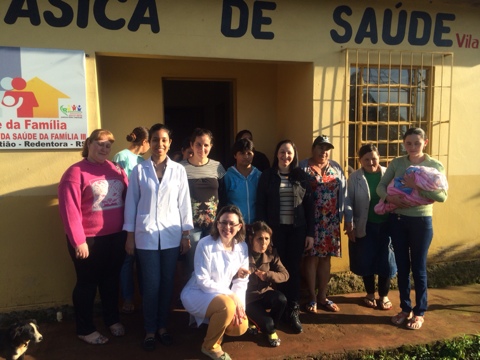 Objetivos Específicos
1. Ampliar a cobertura de detecção precoce do câncer de colo e do câncer de mama;
2. Melhorar a qualidade do atendimento das mulheres que realizam detecção precoce de câncer de colo de útero e de mama na unidade de saúde;
3. Melhorar a adesão das mulheres à realização de exame citopatológico de colo de útero e mamografia;
4. Melhorar o registro das informações;
5. Mapear as mulheres de risco para câncer de colo de útero e de mama;
6. Promover a saúde das mulheres que realizam detecção precoce de câncer de colo de útero e de mama na unidade de saúde;
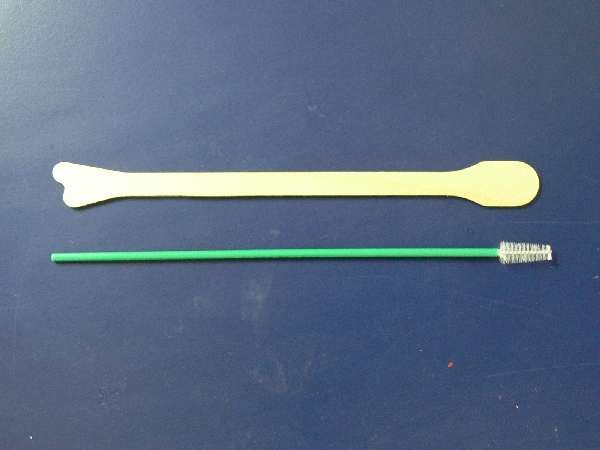 Metodologia
População-alvo: mulheres de 25 a 64 anos para a prevenção do câncer de colo de útero e mulheres de 50 a 69 anos para a prevenção de câncer de mama.
Período: 3 meses (12 semanas)
Uso da Ficha Espelho, Planilha de Coleta de Dados, e  Protocolo do Ministério da Saúde (Caderno 13);
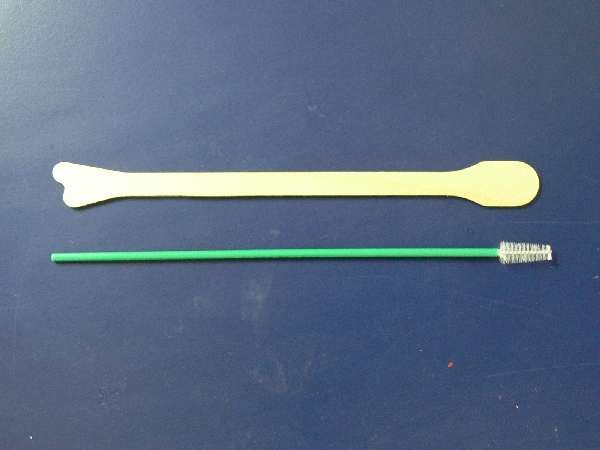 Metodologia
-Ações-
Acolhimento e cadastramento das usuárias;
Atendimento clínico apropriado;
Busca ativa às faltosas;
Realização de grupos para educação, prevenção e promoção (palestras, conversas);
Qualificação da atenção e assistência através de capacitação da equipe e organização de agenda;
Controle e monitoramento das atividades através dos registros;
Metas, Objetivos e Resultados
Objetivo 1. Ampliar a cobertura de detecção precoce do câncer de colo e do câncer de mama.

Meta 1.1. Ampliar a cobertura de detecção precoce do câncer de colo de útero das mulheres na faixa etária entre 25 e 64 anos de idade para 100%.

 1º mês -  58 usuárias (12%)
 2º mês - 108 usuárias (22,3%)
 3º mês –  usuárias (28%)
Objetivos, Metas e Resultados
Objetivo 1. Ampliar a cobertura de detecção precoce do câncer de colo e do câncer de mama.

Meta 1.2. Ampliar a cobertura de detecção precoce do câncer de mama das mulheres na faixa etária entre 50 e 69 anos de idade para 100%.


 1º mês -  8 usuárias (5,2%)
 2º mês - 21 usuárias (13,5%)
 3º mês – 27 usuárias (17,4%)
Objetivos, Metas e Resultados
Objetivo 2. Melhorar a  qualidade do atendimento das mulheres que realizam detecção precoce de câncer de colo de útero e de mama na unidade de saúde.
Meta: 2.1. Obter 100% de coleta de amostras satisfatórias do exame citopatológico de colo de útero.

 1º mês -  34 usuárias (58,6%)
 2º mês - 65 usuárias (60,2%)
 3º mês - 81 usuárias (59,6%)
Objetivos, Metas e Resultados
Objetivo 3. Melhorar a adesão das mulheres à realização de exame citopatológico de colo de útero e mamografia.

Meta 3.1. Identificar 100% das mulheres com exame citopatológico alterado sem acompanhamento pela unidade de saúde.

1º mês -  1 usuárias (33,3%)
 2º mês - 2 usuárias (28,6%)
 3º mês - 2 usuárias (16,7%)
Objetivos, Metas e Resultados
Objetivo 3. Melhorar a adesão das mulheres à realização de exame citopatológico de colo de útero e mamografia.

Meta 3.2. Identificar 100% das mulheres com mamografia alterada sem acompanhamento pela unidade de saúde.

- Felizmente neste período nenhuma usuária teve alterações detectadas pela mamografia
Objetivos, Metas e Resultados
Objetivo 4. Melhorar o registro das informações.

Meta 4.1. Manter registro da coleta de exame citopatológico de colo de útero  em registro específico em 100% das mulheres cadastradas.

 1º mês -  71 usuárias (82,6%)
 2º mês - 142 usuárias (85,0%)
 3º mês - 186 usuárias (86,1%)
Objetivos, Metas e Resultados
Objetivo 4. Melhorar o registro das informações.

Meta 4.2. Manter registro da realização da mamografia em registro específico em 100% das mulheres cadastradas.


1º mês -  38 usuárias (86,4%)
 2º mês - 74 usuárias (85,1%)
 3º mês - 88 usuárias (83,0%)
Objetivos, Metas e Resultados
Objetivo 5. Mapear as mulheres de risco para câncer de colo de útero e de mama.
Meta 5.1. Pesquisar sinais de alerta para câncer de colo de útero em 100% das mulheres entre 25 e 64 anos (Dor e sangramento após relação sexual e/ou corrimento vaginal excessivo).
Meta 5.2. Realizar avaliação de risco para câncer de mama em 100% das mulheres entre 50 e 69 anos.
     -  Todas as mulheres acompanhadas durante a intervenção tiveram os sinais de alerta para os canceres de mama e colo pesquisados e dessa forma foi alcançado a meta de 100% para esta ação.
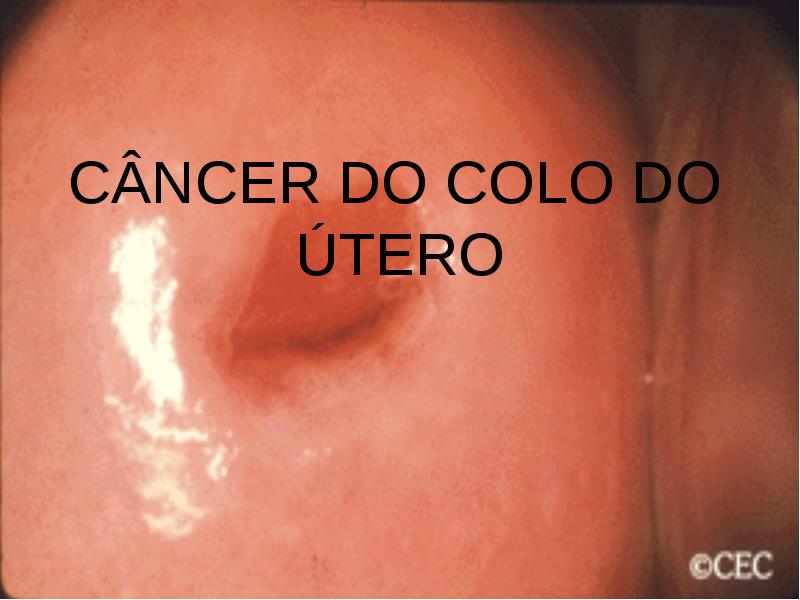 Objetivos, Metas e Resultados
Objetivo 6. Promover a saúde das mulheres que realizam detecção precoce de câncer de colo de útero e de mama na unidade de saúde.
Meta 6.1. Orientar 100% das mulheres cadastradas sobre doenças sexualmente transmissíveis (DST) e fatores de risco para câncer de colo de útero.
Meta 6.2. Orientar 100% das mulheres cadastradas sobre doenças sexualmente transmissíveis (DST) e fatores de risco para câncer de mama.
  -  Todas as mulheres acompanhadas pela equipe durante a intervenção foram orientadas sobre as DST e fatores de risco para os canceres de colo e mama, sendo que dessa forma a meta para esta ação foi alcançada em sua totalidade.
Discussão
• Importância  da intervenção para a equipe e a comunidade;
• Pausa das atividades durante a intervenção;
• Falta de transporte para a realização rotineira de visitas domiciliares;
•Incorporação da ação à rotina da unidade;
• Necessidade contratar mais ACS;
• Demora para o retorno do resultado dos exames de CP;
• Satisfação em organizar um serviço começando do zero;
• Reestruturação do sistema de Registro;
• Reorganização do Acolhimento;
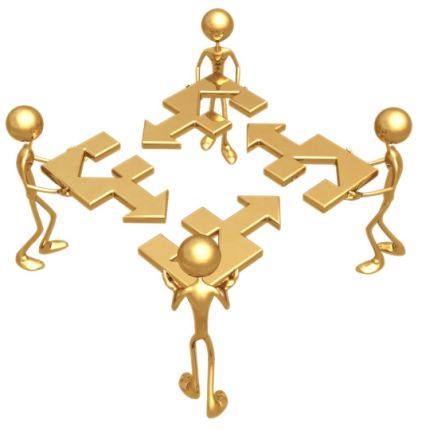 Reflexões do Processo de Aprendizagem
• Dificuldades com a adaptação ao processo de trabalho;
•  Dificuldades com o idioma e as diferenças culturais;
• Conquistas;
• Crescimento pessoal;
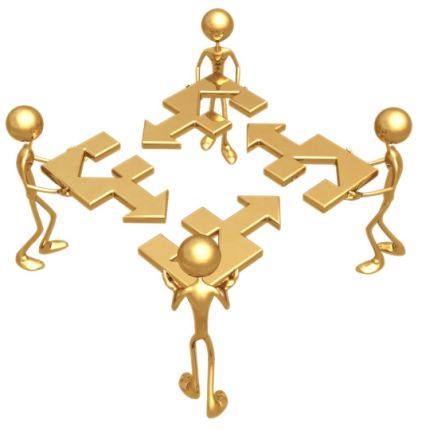 Obrigada!